Hearing Date
May 7, 2024
State of Wisconsin 
FY 2022-23 Single Audit
(report 24-3)
State of Wisconsin Single Audit
State of Wisconsin
Legislative Audit Bureau
Nonpartisan • independent • accurate
The Single Audit is an audit of the federal financial assistance expended by the State of Wisconsin.

We audited 22 federal grant programs selected for review based on the methodology established by the federal government. 

We report on the internal controls over compliance, and we provide an opinion on compliance for each federal program selected for review and an opinion on the State’s Schedule of Expenditures of Federal Awards.
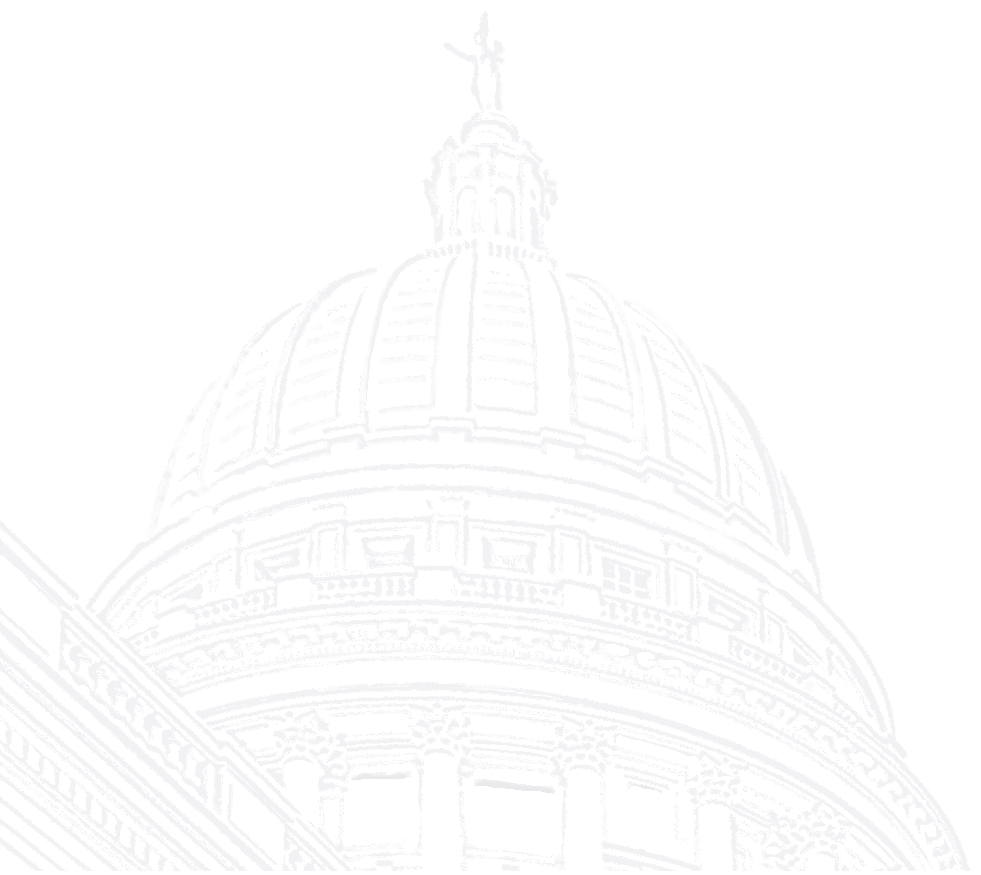 May 7, 2024
2
State of Wisconsin Single Audit
State of Wisconsin
Legislative Audit Bureau
Nonpartisan • independent • accurate
The State administered $19.8 billion in federal financial assistance in FY 2022-23.

Seven state agencies administered 95.3 percent of the federal expenditures incurred in FY 2022-23.
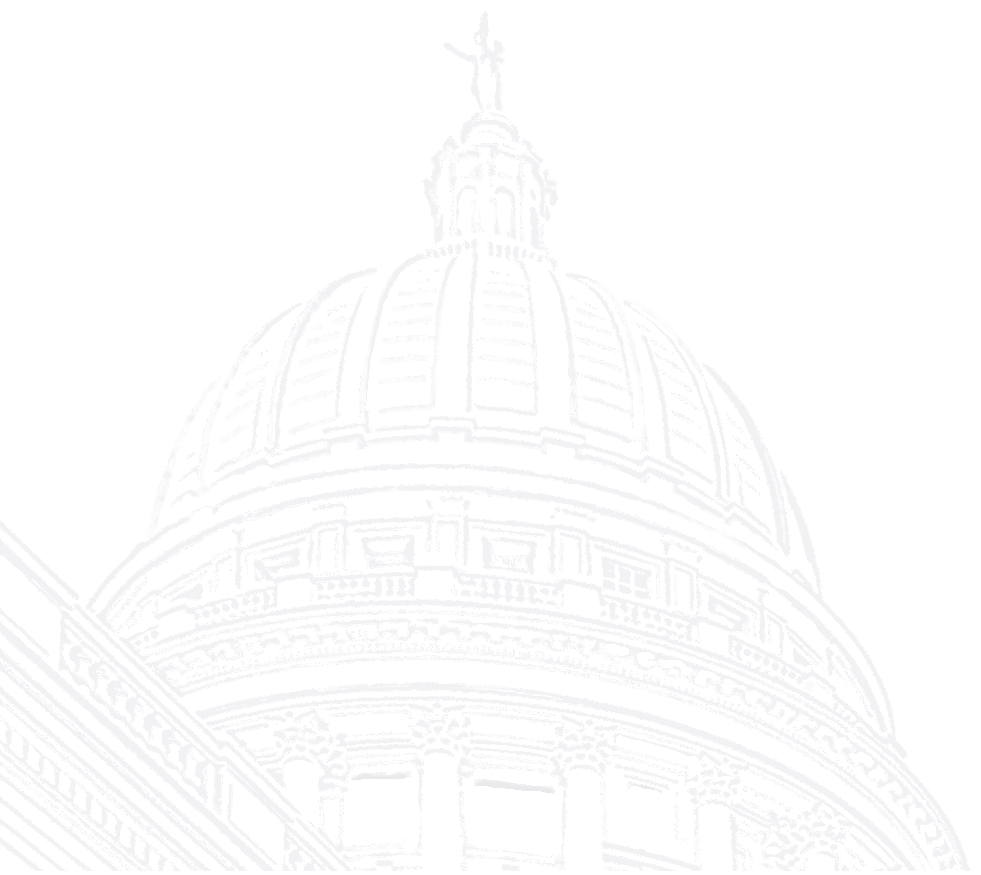 May 7, 2024
3
Audit Results
State of Wisconsin
Legislative Audit Bureau
Nonpartisan • independent • accurate
We qualified our opinion on compliance for 6 of the 22 federal programs selected for audit for FY 2022-23. 

We made 60 recommendations pertaining to 28 findings. 

We questioned $13.0 million in costs that were inappropriately charged to federal funds.
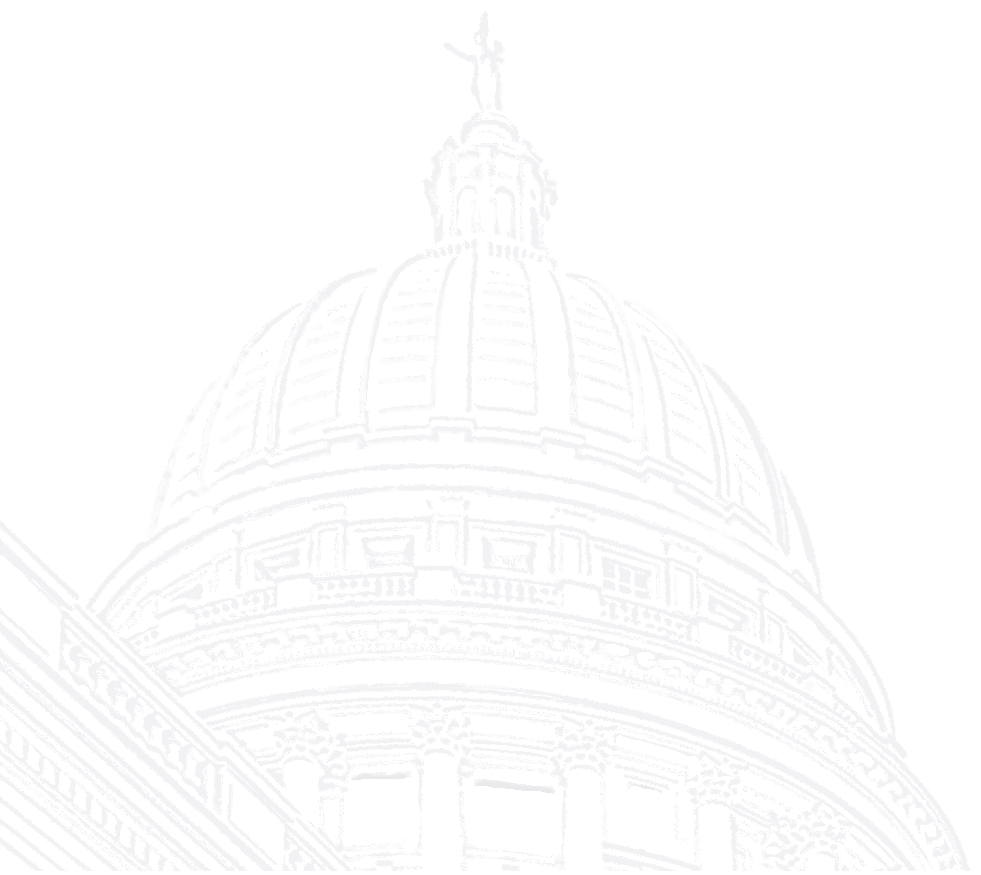 May 7, 2024
4
Emergency Rental Assistance Program
State of Wisconsin
Legislative Audit Bureau
Nonpartisan • independent • accurate
We qualified our opinion on compliance for the Emergency Rental Assistance Program related to the eligibility, allowable costs, and subrecipient monitoring compliance requirements. 

We have reported concerns related to the Emergency Rental Assistance Program since its inception in FY 2020-21. 

This is the third year we have qualified our opinion on compliance.
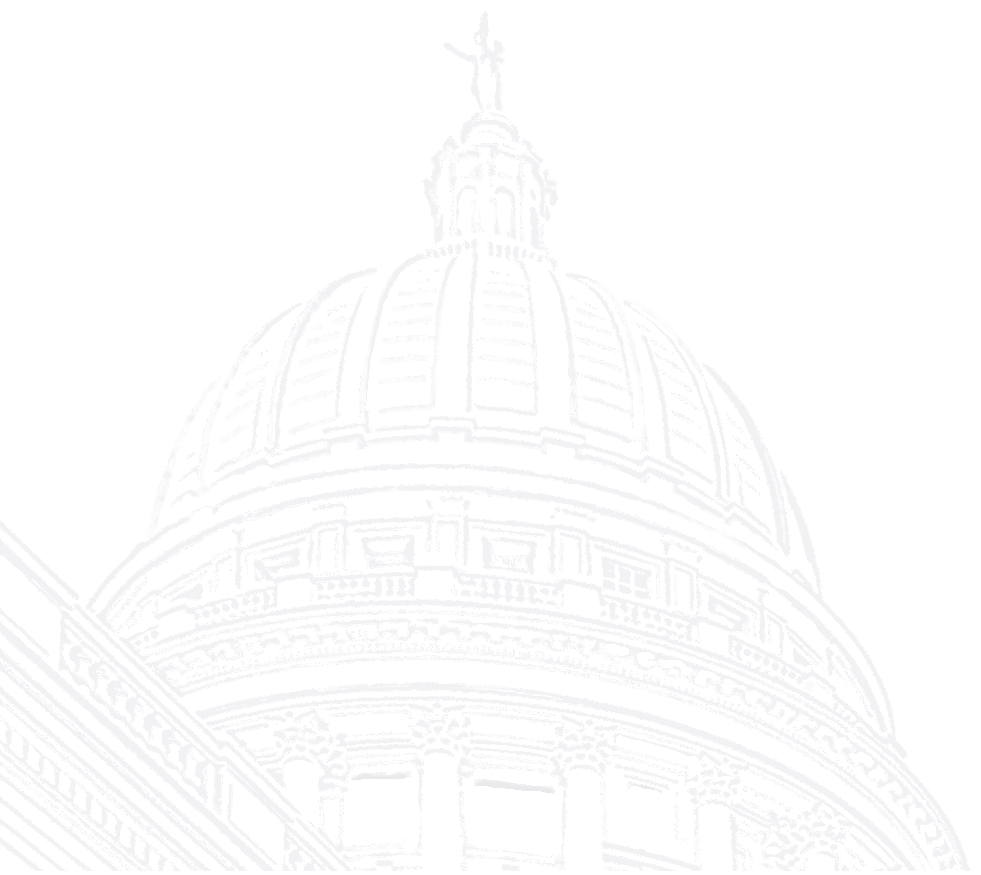 May 7, 2024
5
Children’s Health Insurance Program (CHIP)
State of Wisconsin
Legislative Audit Bureau
Nonpartisan • independent • accurate
We qualified our opinion on compliance with the eligibility compliance requirement for CHIP.

DHS provided benefits to ineligible participants. 

We questioned $12.7 million in amounts paid for these ineligible participants.
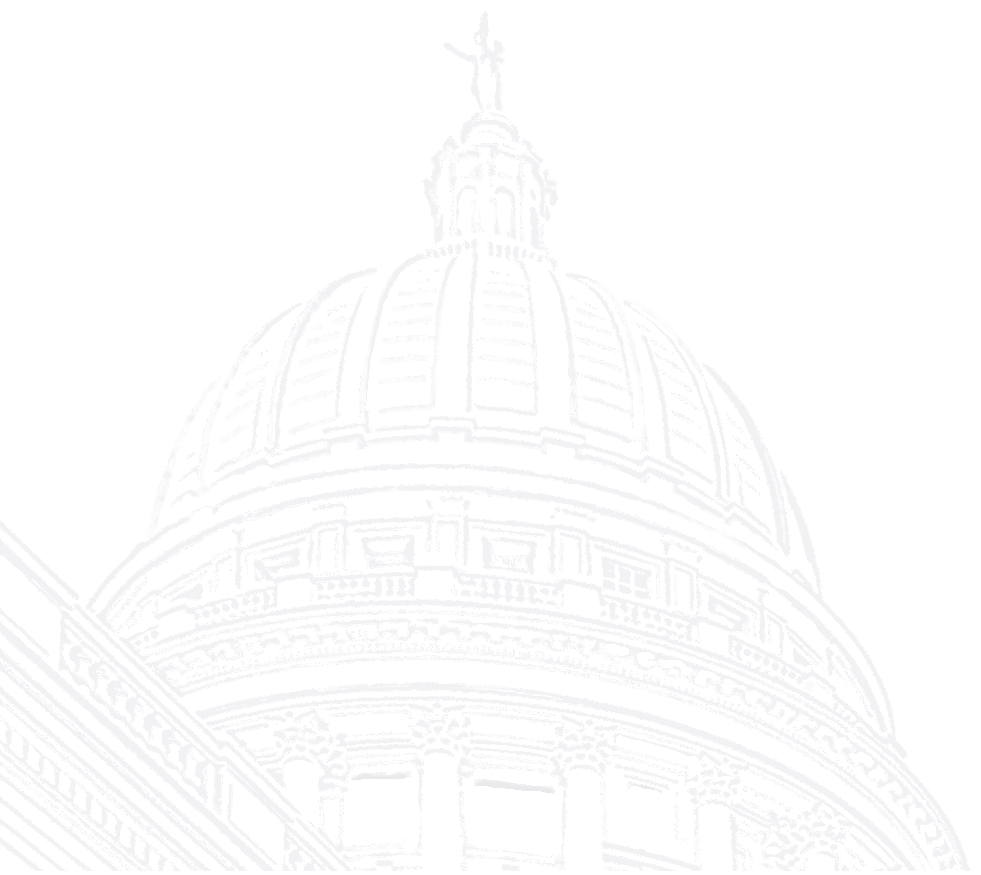 May 7, 2024
6
Subrecipient Monitoring
State of Wisconsin
Legislative Audit Bureau
Nonpartisan • independent • accurate
State agencies may provide funding to a local government or nonprofit organization to administer a federal award on behalf of the state agency. 

State agencies retain responsibility for ensuring compliance with federal rules and regulations.

We identified concerns with subrecipient monitoring performed by 4 state agencies related to 7 of the 22 federal programs selected for audit: DOA, DCF, DHS, and DNR.
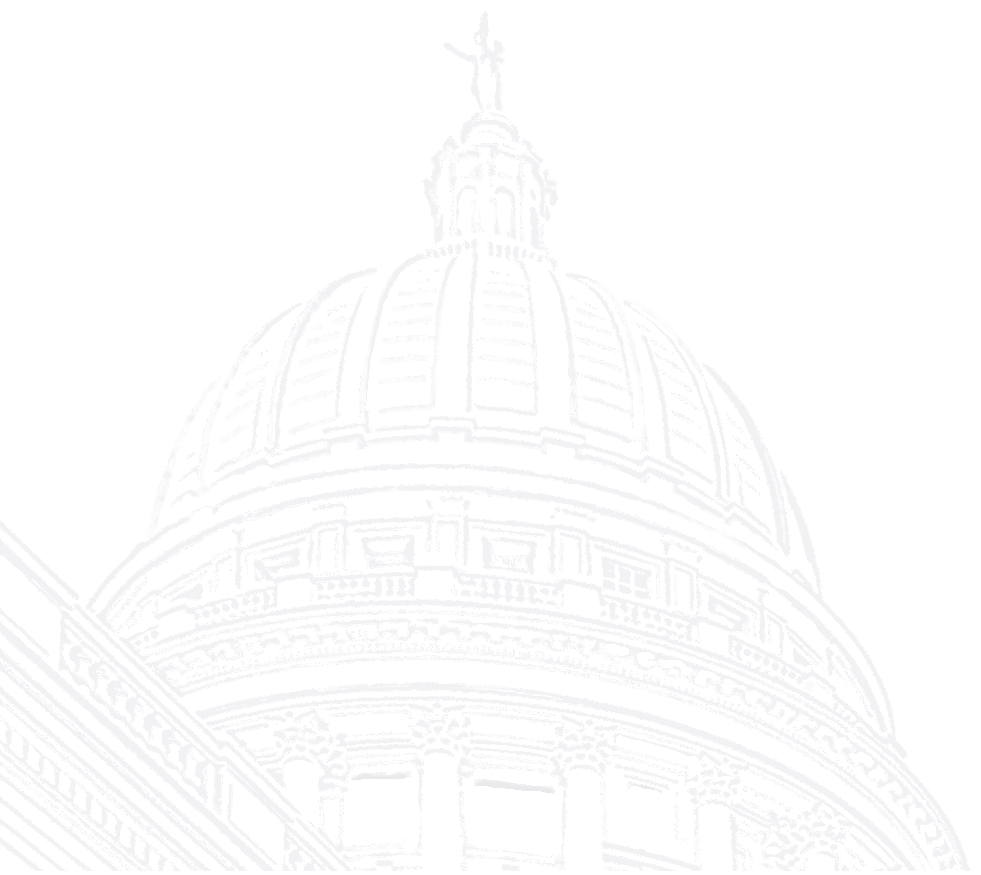 May 7, 2024
7
Federal Funding Accountability and Transparency Act (FFATA) Reporting
State of Wisconsin
Legislative Audit Bureau
Nonpartisan • independent • accurate
State agencies are responsible for reporting subawards to other entities in the FFATA Subaward Reporting System. 

Information from this system is publicly available on USASpending.gov.

We identified concerns with the accuracy and timeliness of FFATA reporting performed by 5 state agencies related to 11 of the 22 federal programs selected for audit: DOA, DHS, DWD, DCF, and DOJ.
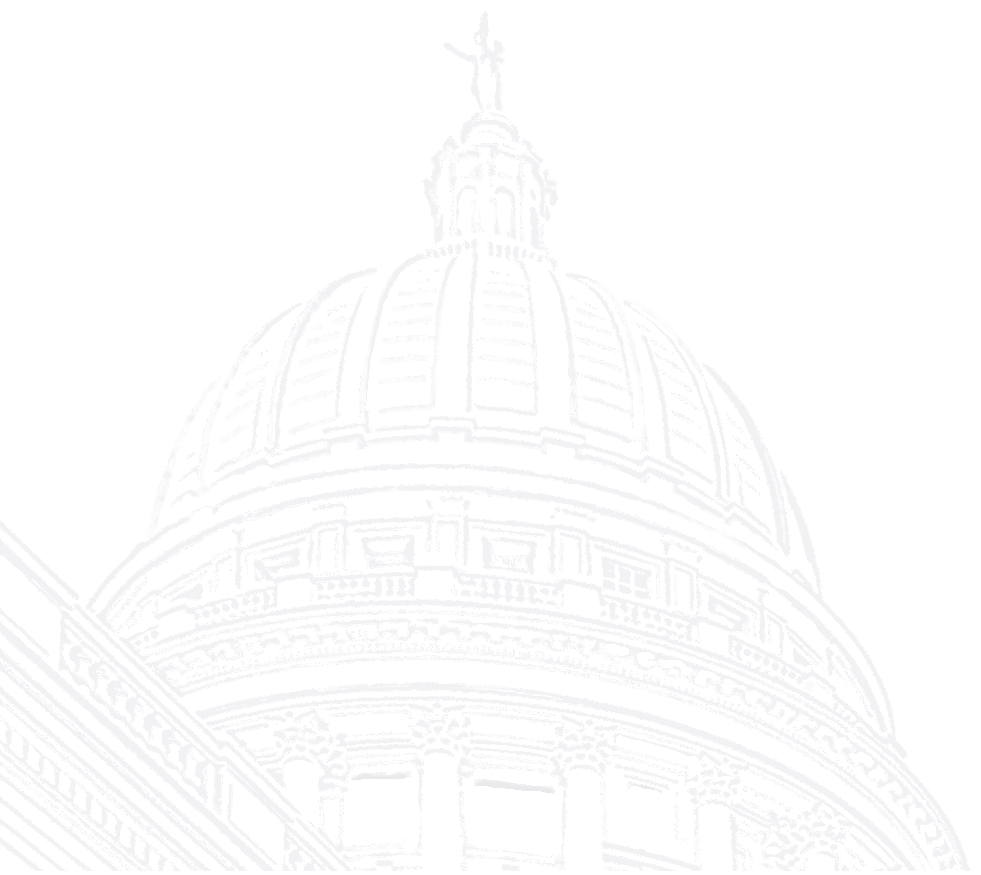 May 7, 2024
8
Federal Funding Related to the Public Health Emergency
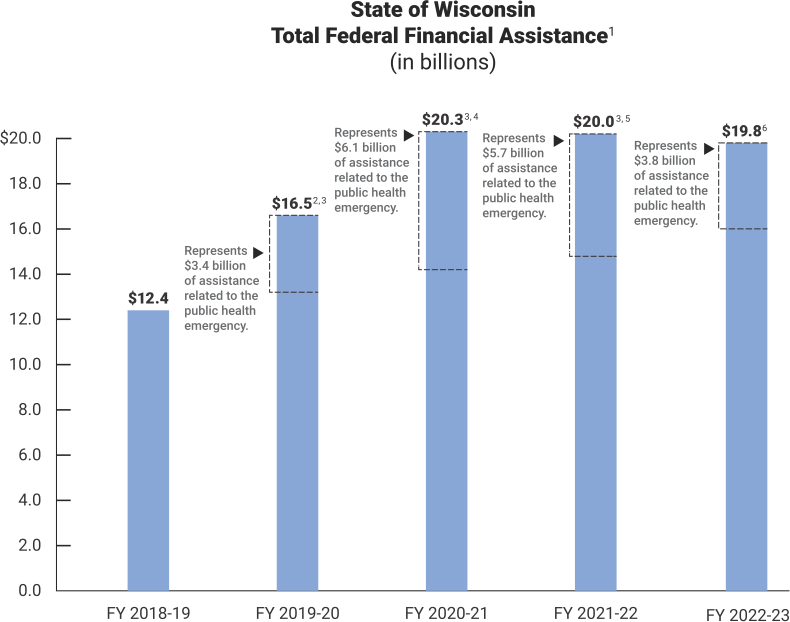 Coronavirus State and Local Fiscal Recovery Funds (CSLFRF) Program
State of Wisconsin
Legislative Audit Bureau
Nonpartisan • independent • accurate
The State reported $747.6 million in expenditures charged to the CSLFRF program in FY 2022-23. 

Since inception of the CSLFRF program in FY 2020-21 through March 21, 2024, the State has reported $114.1 million in interest earnings.
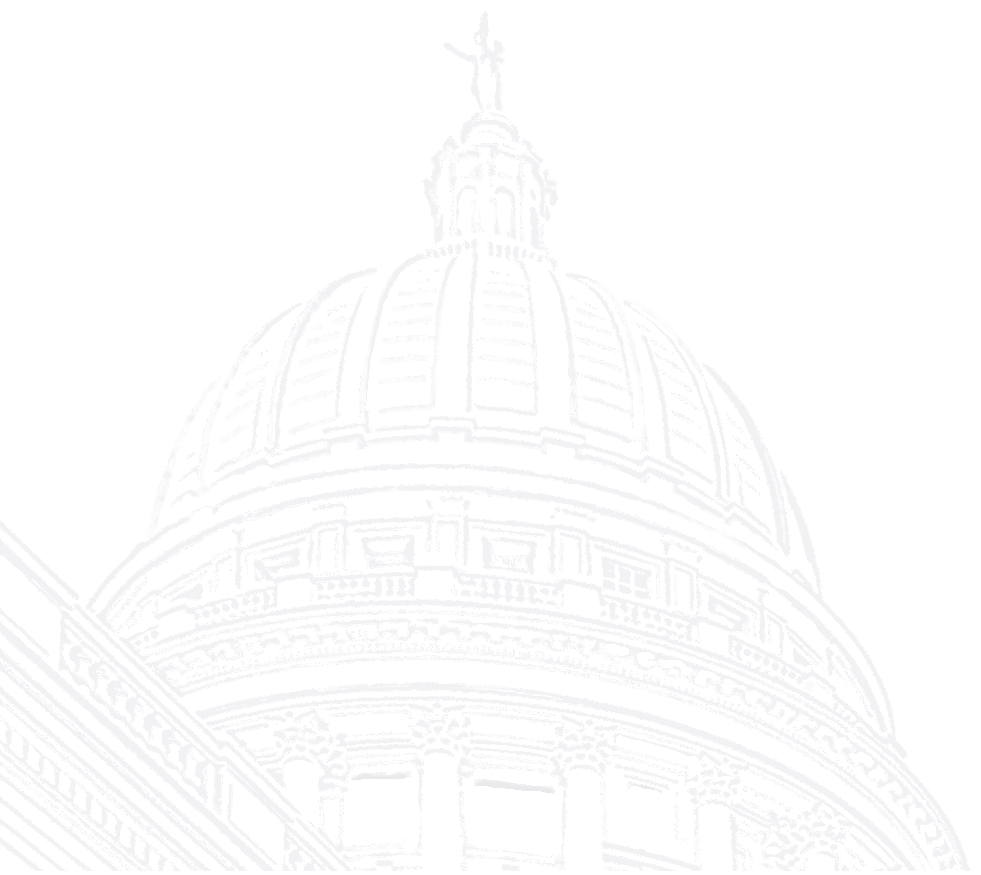 May 7, 2024
10
State of Wisconsin Single Audit
State of Wisconsin
Legislative Audit Bureau
Nonpartisan • independent • accurate
The federal government is responsible for working with state agencies to resolve the audit findings and questioned costs. 

As part of our next single audit, we will follow up on the status of efforts by state agencies to address findings included in report 24-3.
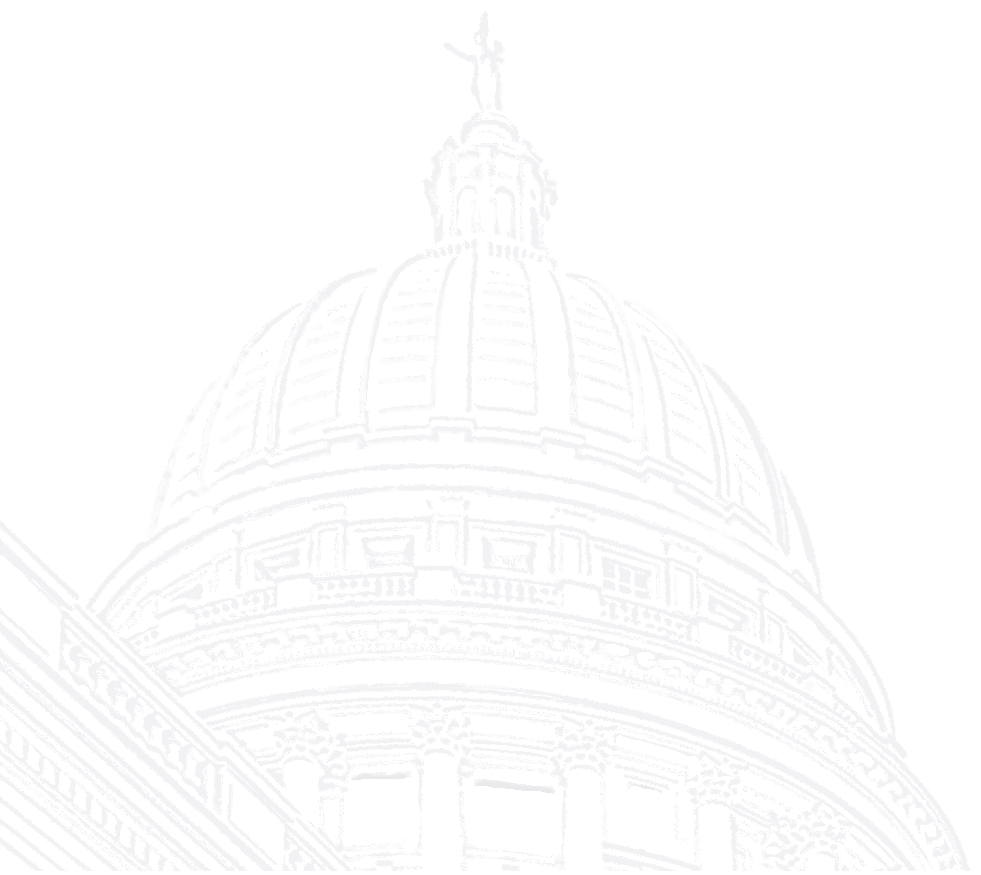 May 7, 2024
11
Hearing Date
May 7, 2024
Administration of Certain
Supplemental Federal Funds 
Department of Health Services
(report 23-6)
Report Recommendations (grants)
State of Wisconsin
Legislative Audit Bureau
DHS should:

specify the types of documents recipients must maintain in order to support grant amounts they requested;

establish written policies for reviewing requested grant amounts;

obtain grant application information and sufficient supporting documentation from the providers awarded the $518,700 we questioned; and

require the providers that cannot provide such information and documentation to repay the funds or reimburse the funds to the federal government.
Nonpartisan • independent • accurate
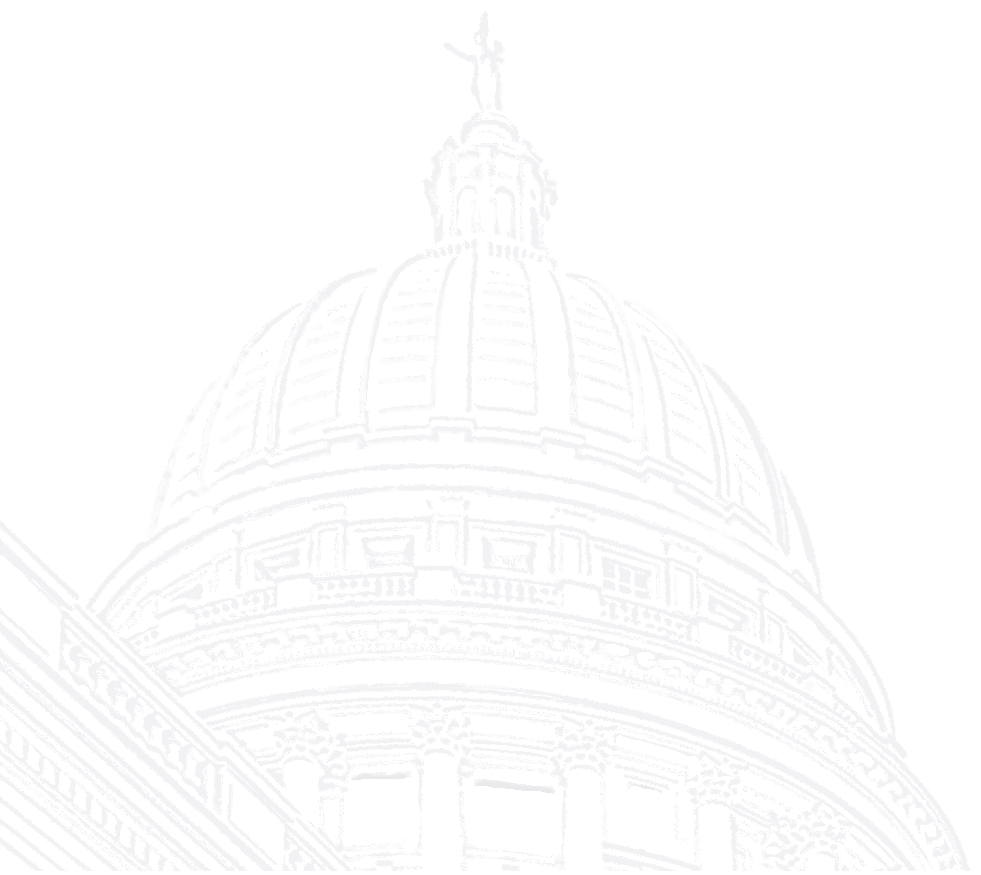 May 7, 2024
13
Report Recommendations (ventilators)
State of Wisconsin
Legislative Audit Bureau
DHS should:

execute a signed loan agreement with each entity to which it loans a ventilator;

inventory all of its ventilator-related equipment;

track the annual maintenance performed on its ventilators; and

develop a plan for the future use of its ventilators.
Nonpartisan • independent • accurate
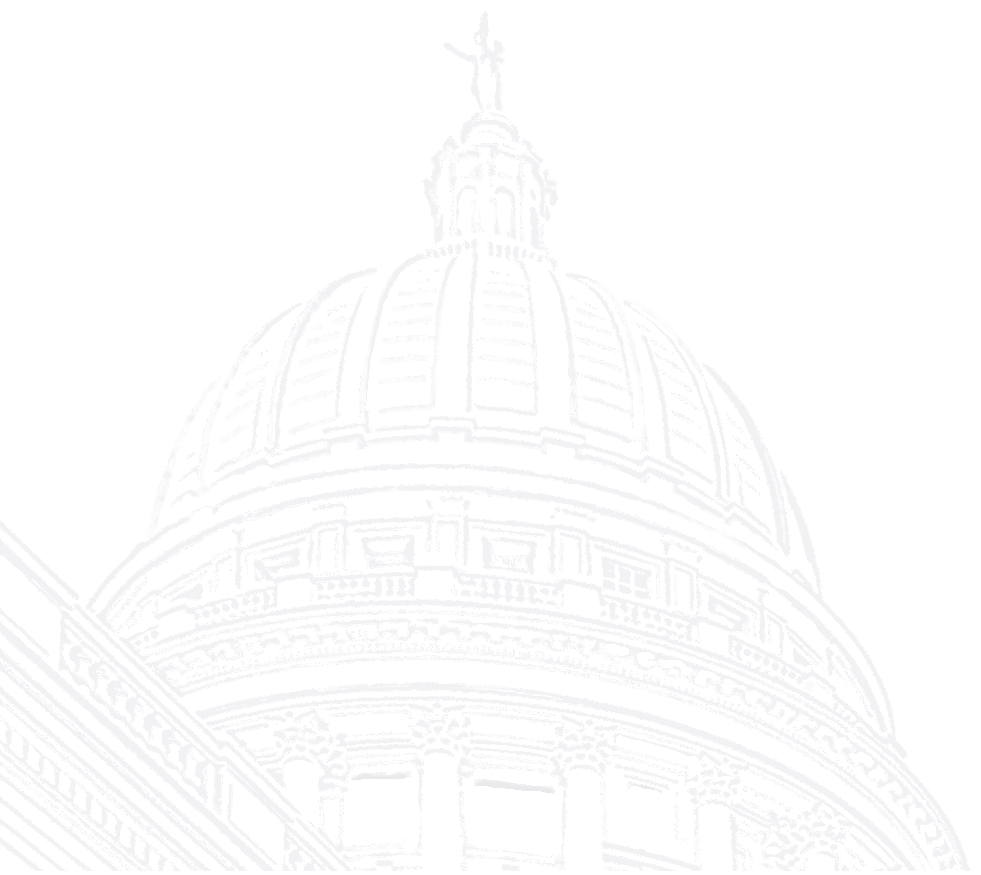 May 7, 2024
14
Report Recommendations (OIG)
State of Wisconsin
Legislative Audit Bureau
DHS should:

publicly report summary results of the Office of Inspector General’s (OIG’s) audit and monitoring efforts;

require the OIG to submit in writing a proposed annual internal audit plan and post each of these plans to its website; and

include on its website the reports completed by the internal audit section.
Nonpartisan • independent • accurate
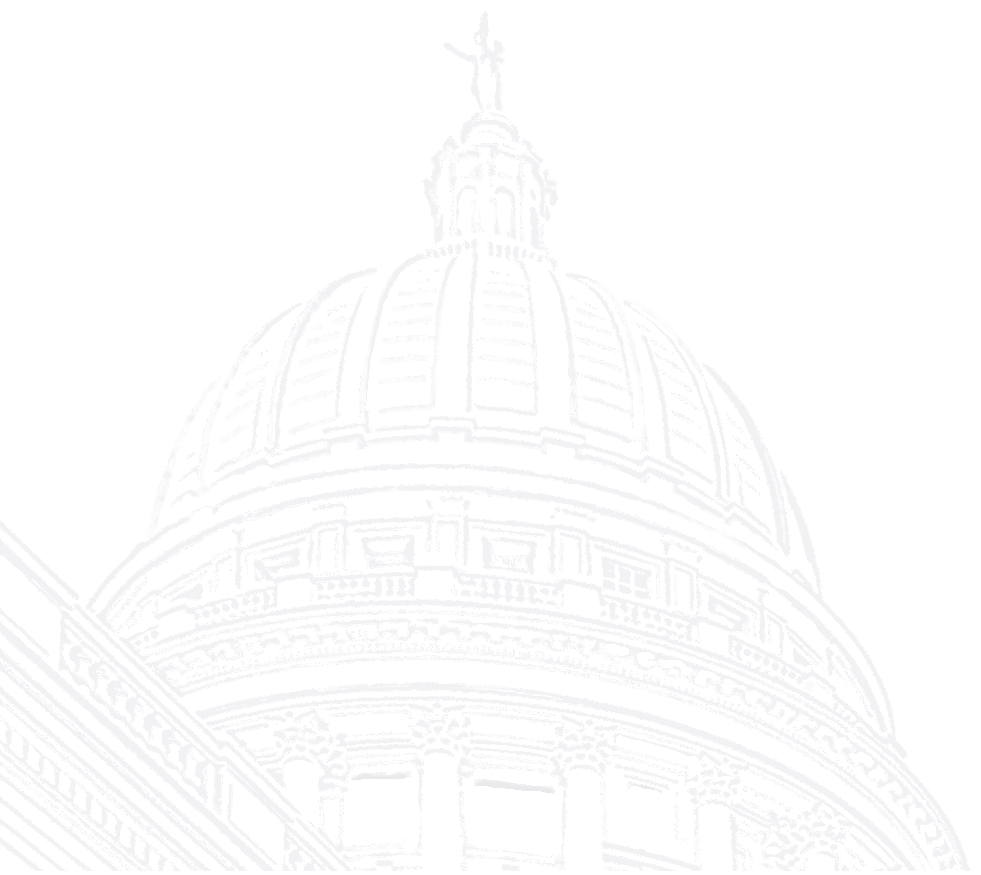 May 7, 2024
15
Hearing Date
May 7, 2024
State of Wisconsin 
FY 2022-23 Single Audit
(report 24-3)